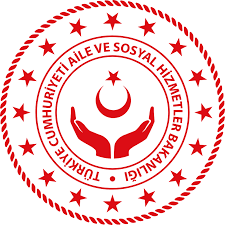 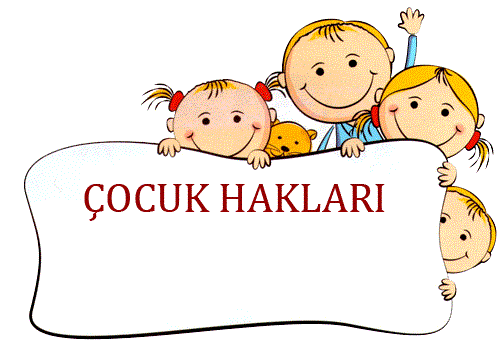 MERSİN AİLE VE SOSYAL HİZMETLER 
İL ÇOCUK HAKLARI KOMİTESİ
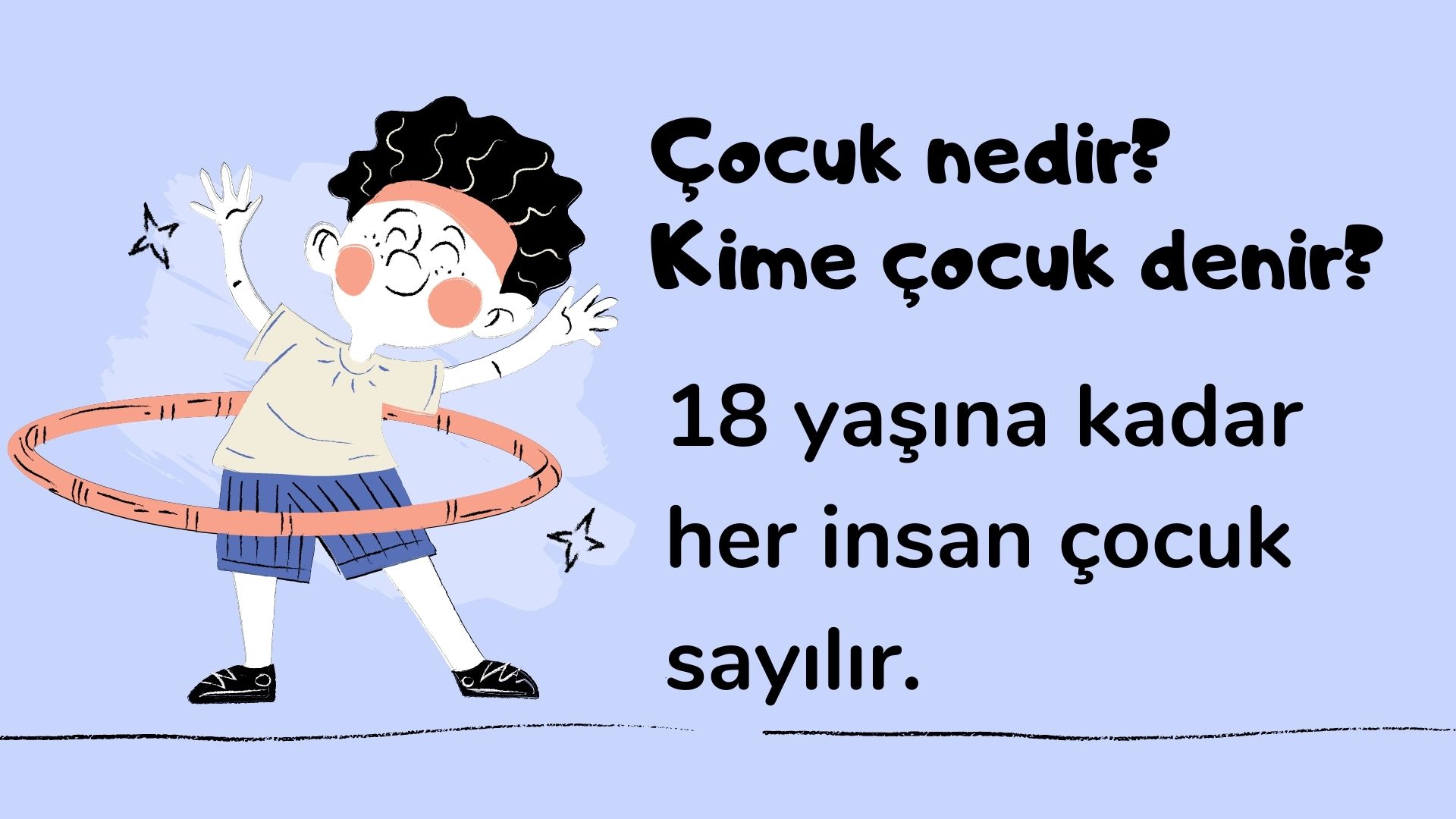 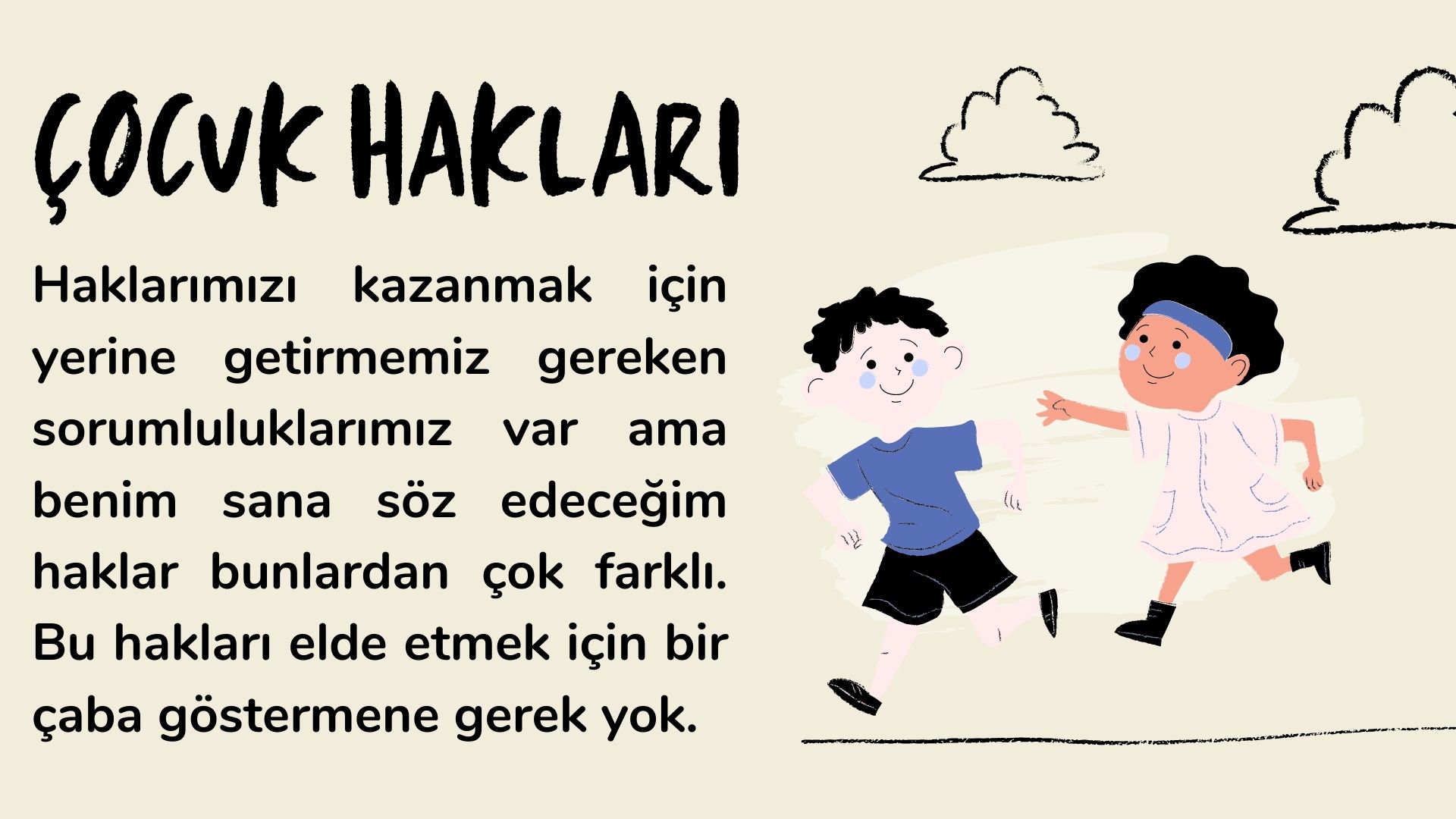 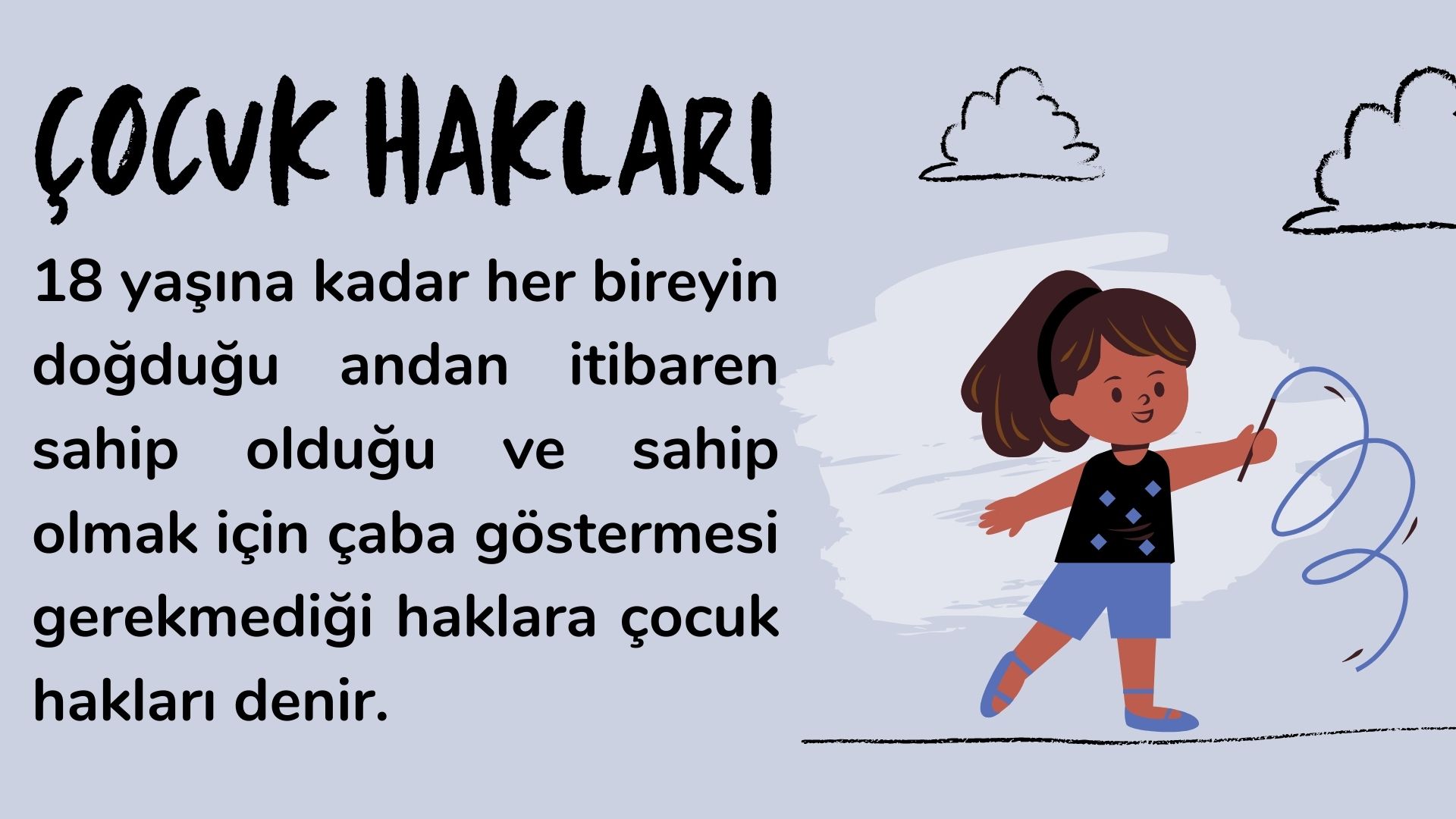 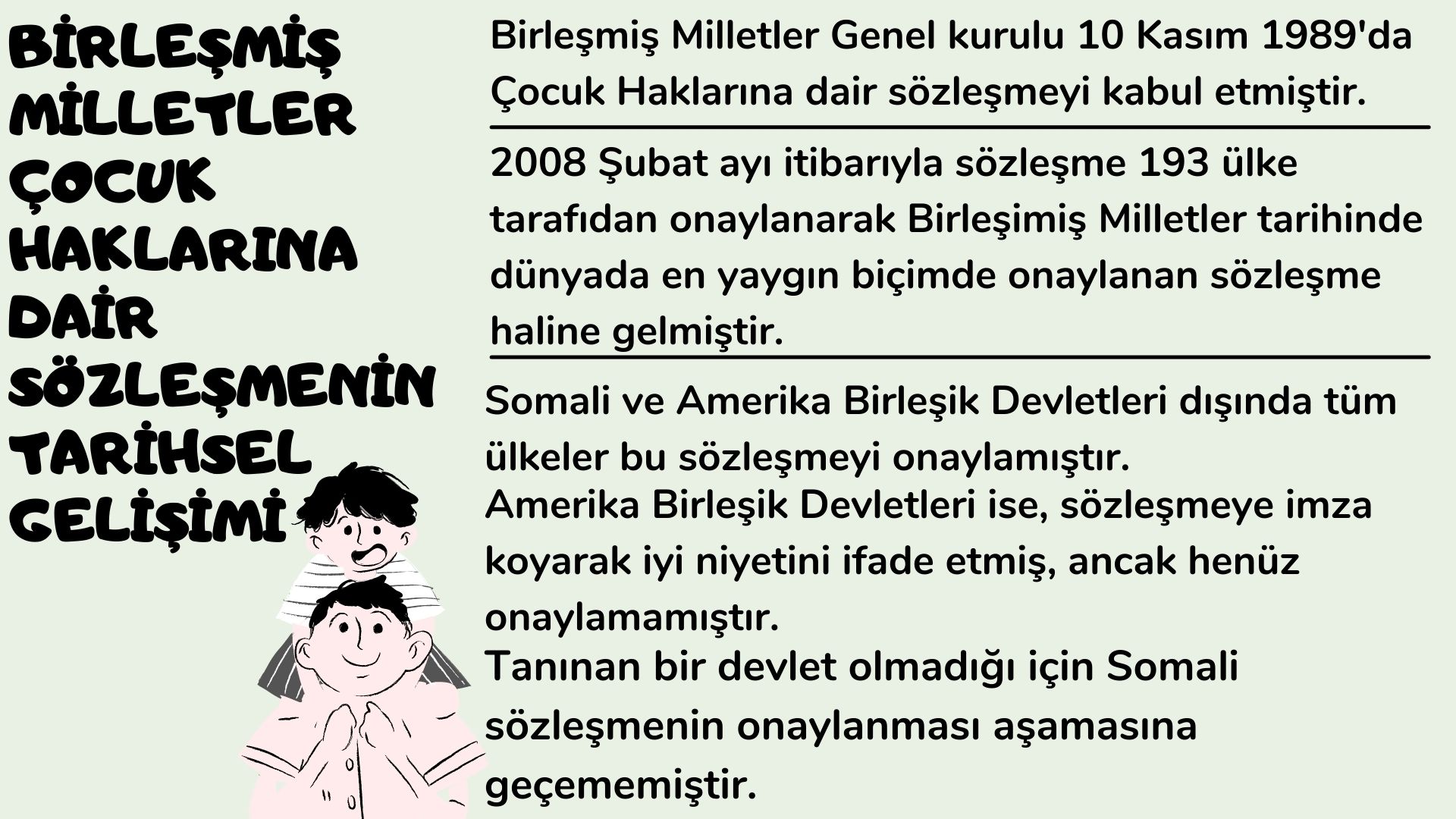 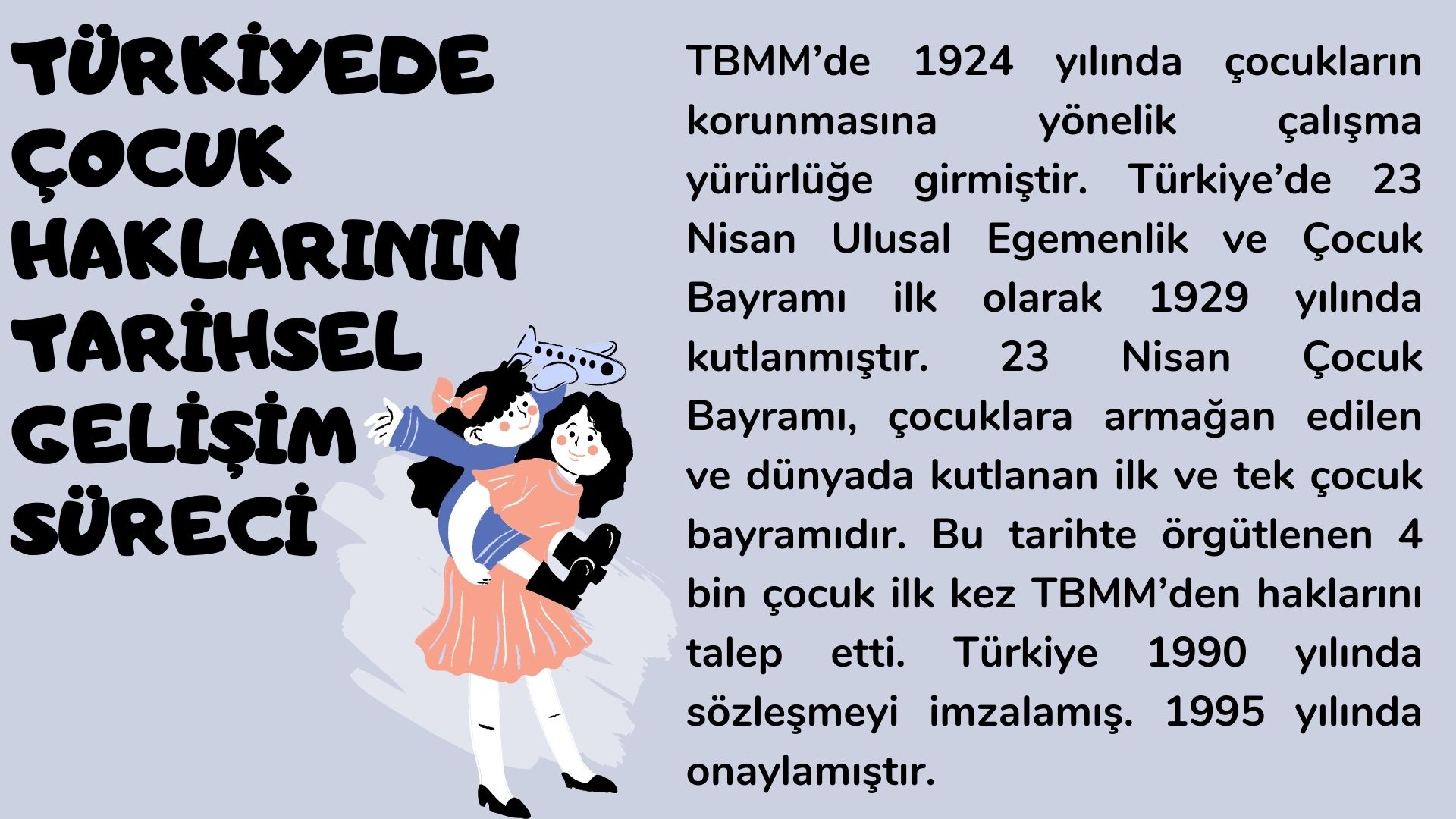 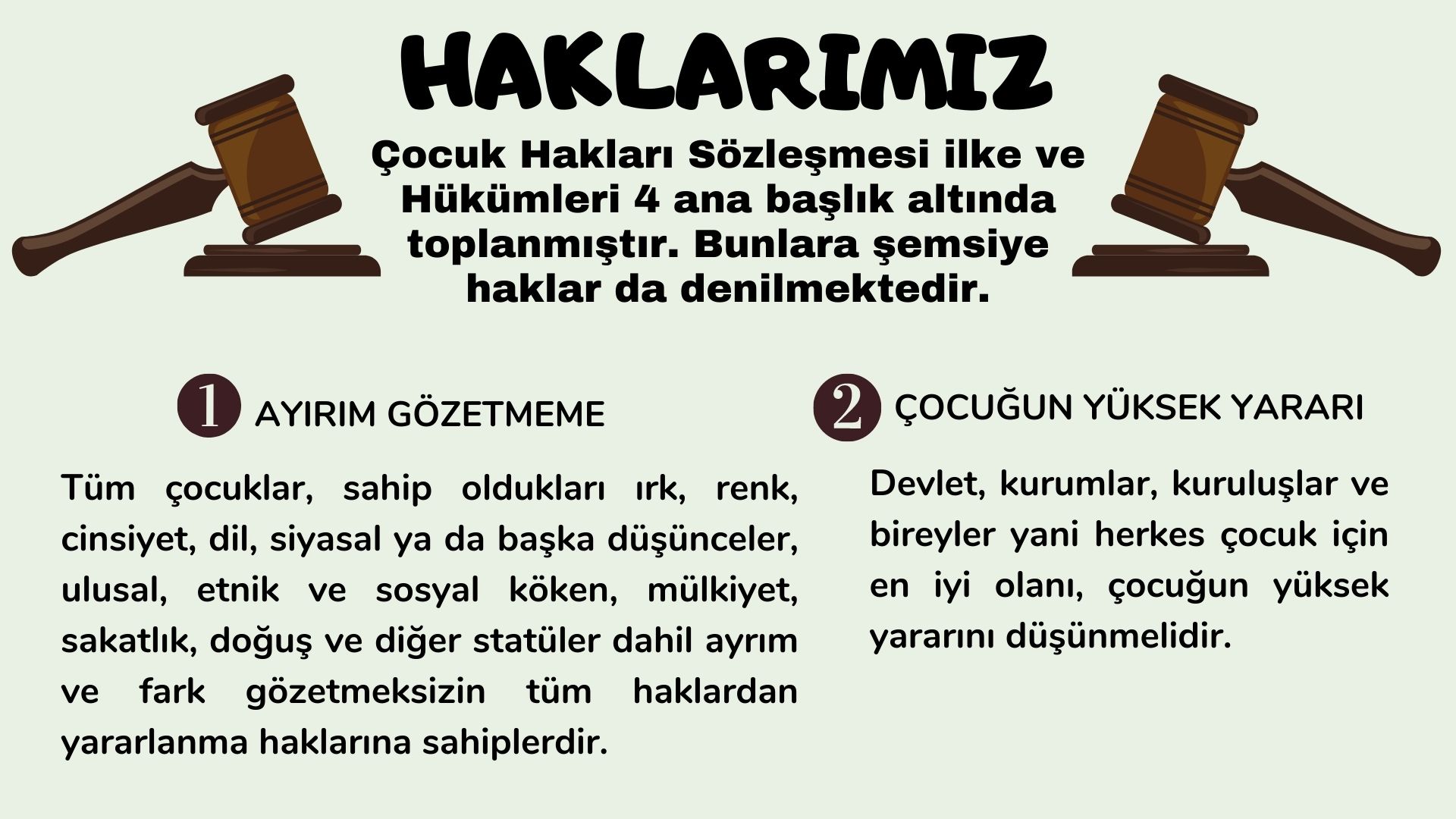 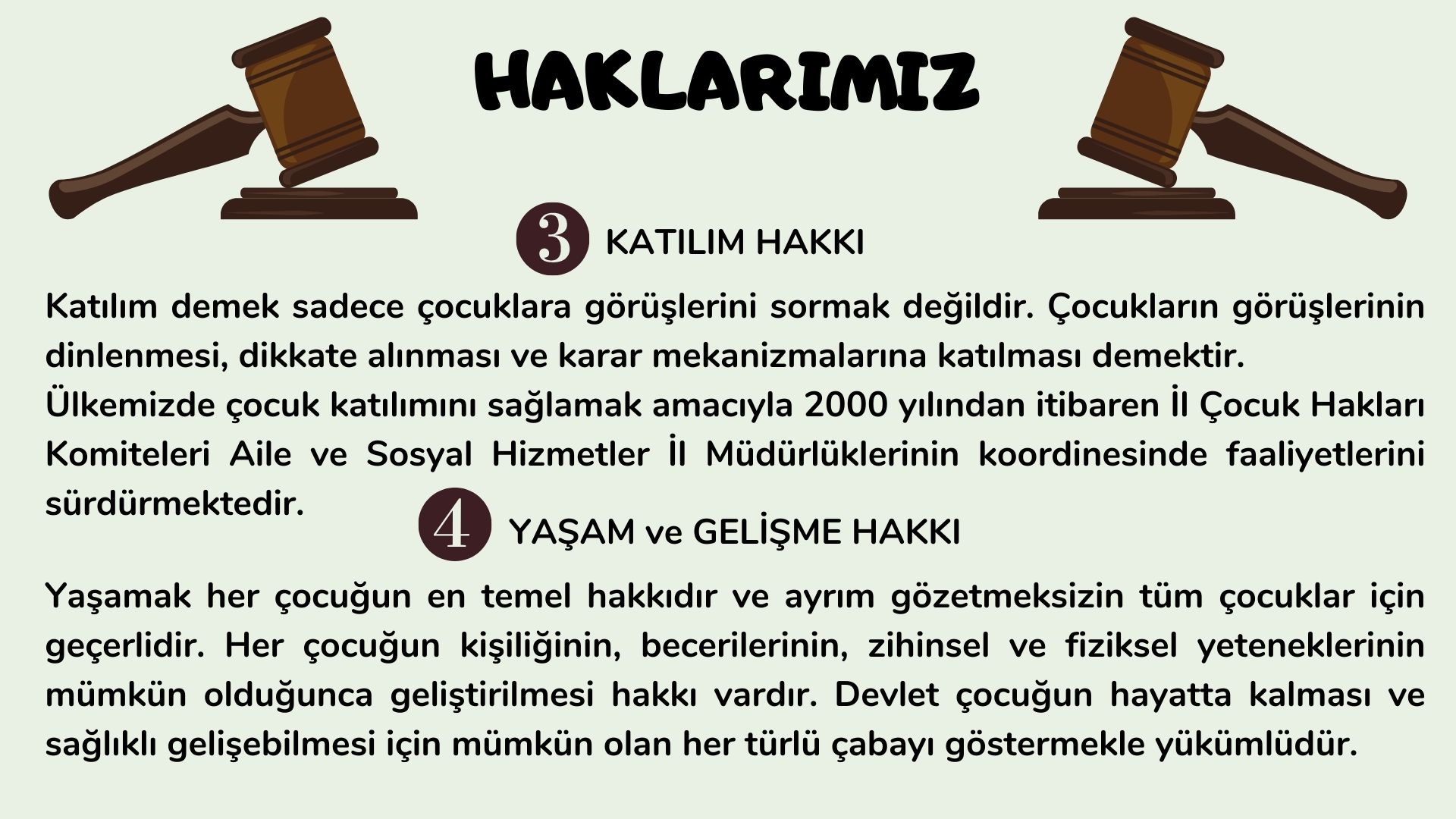 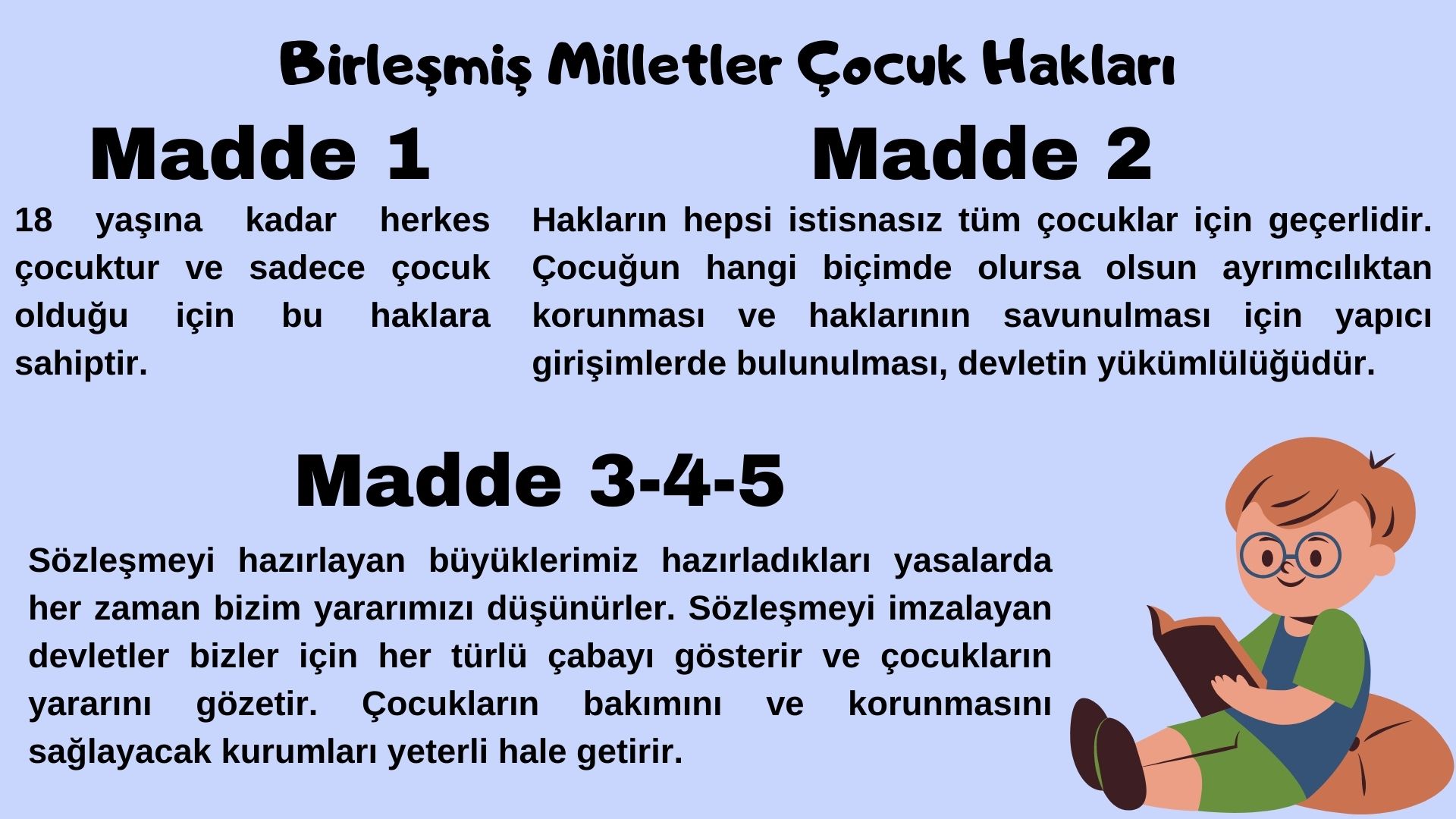 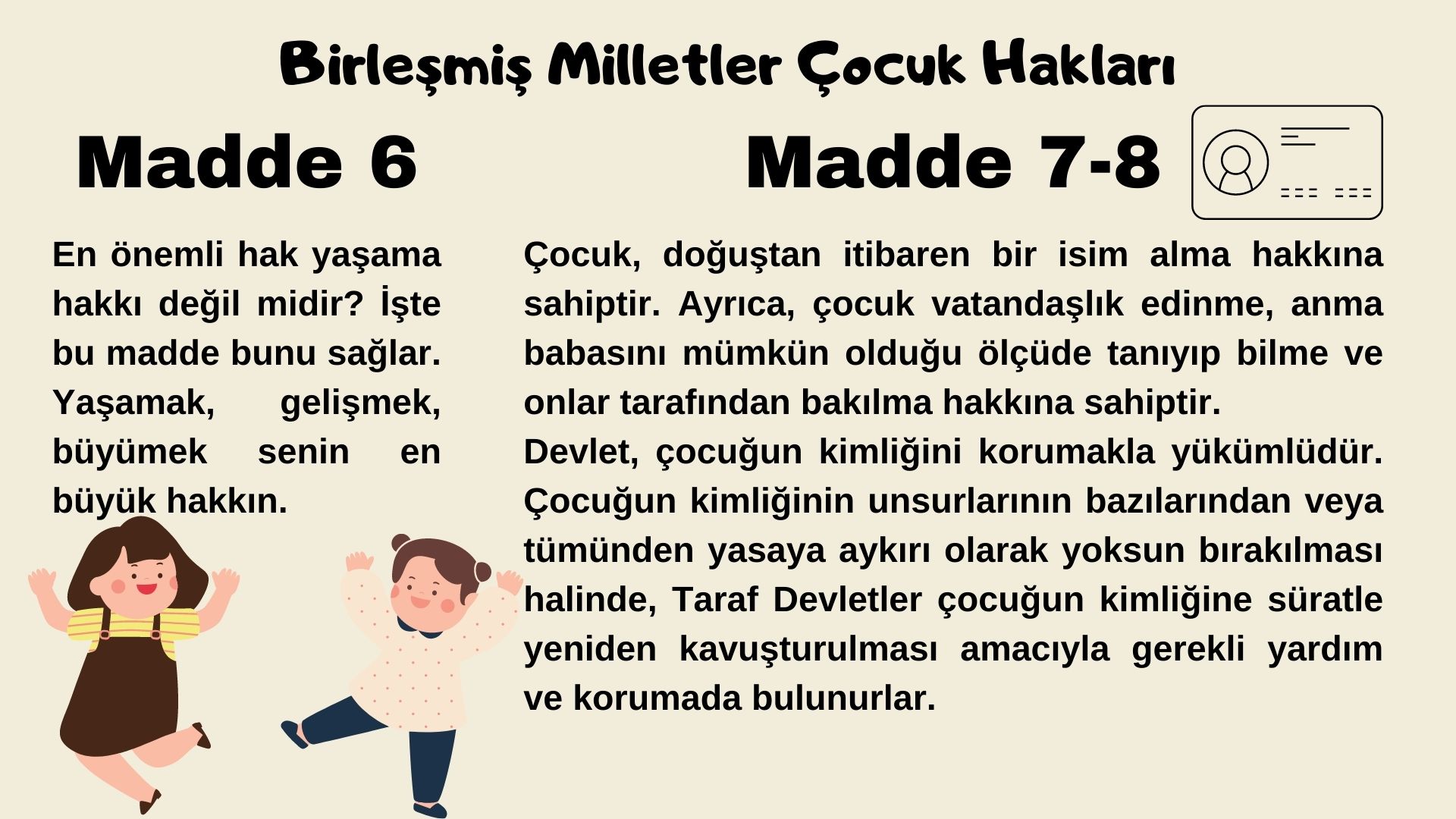 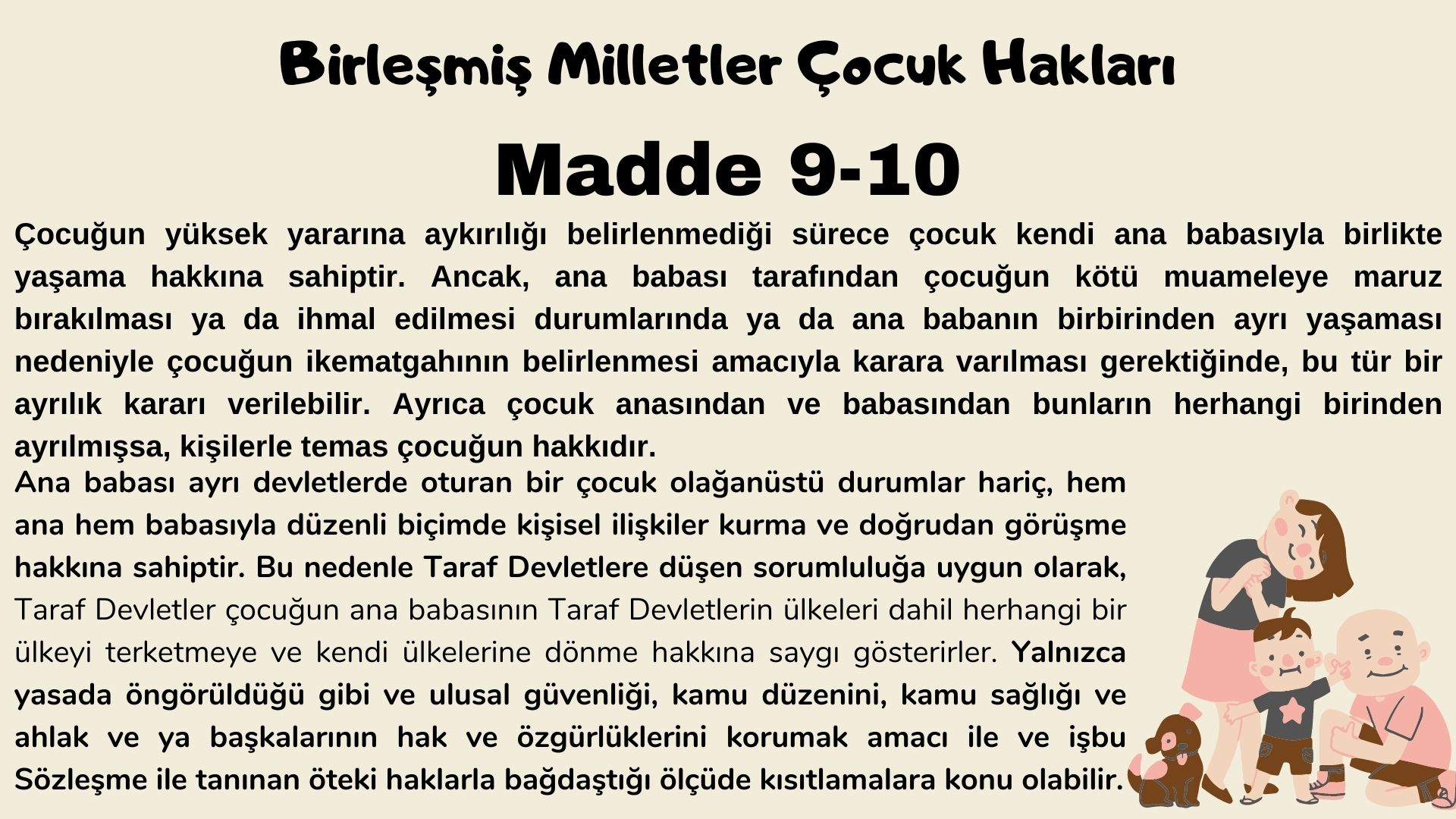 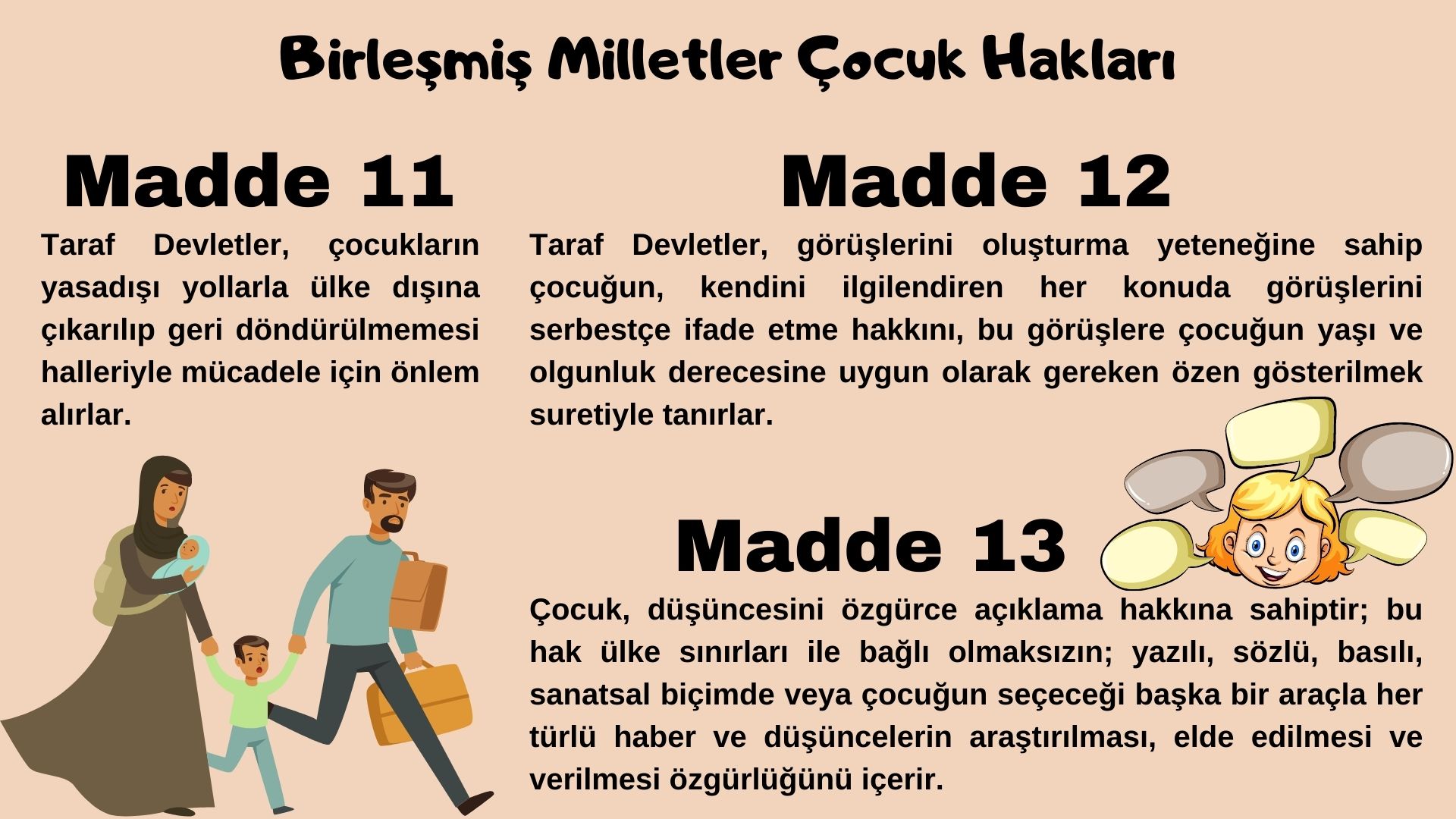 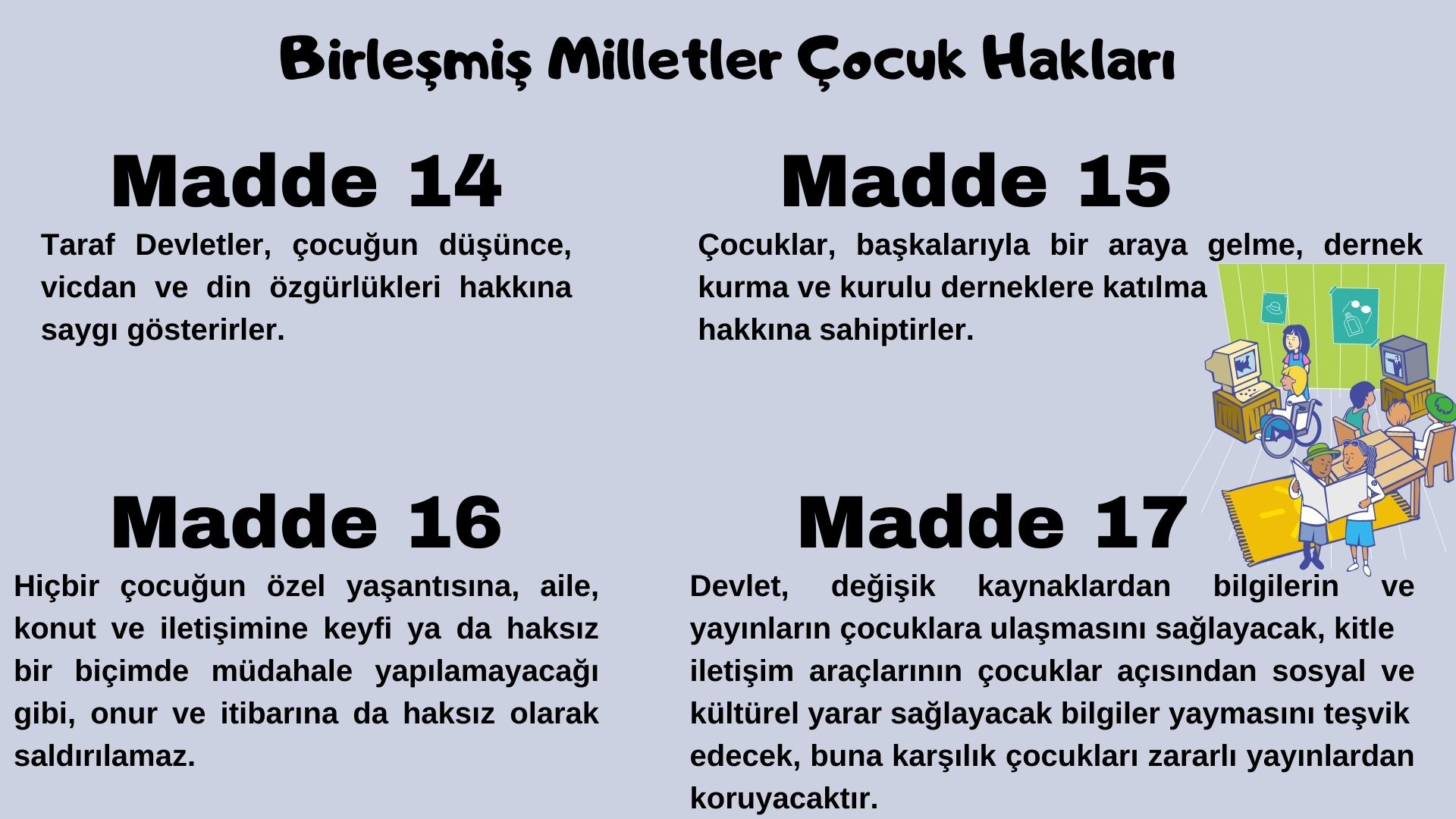 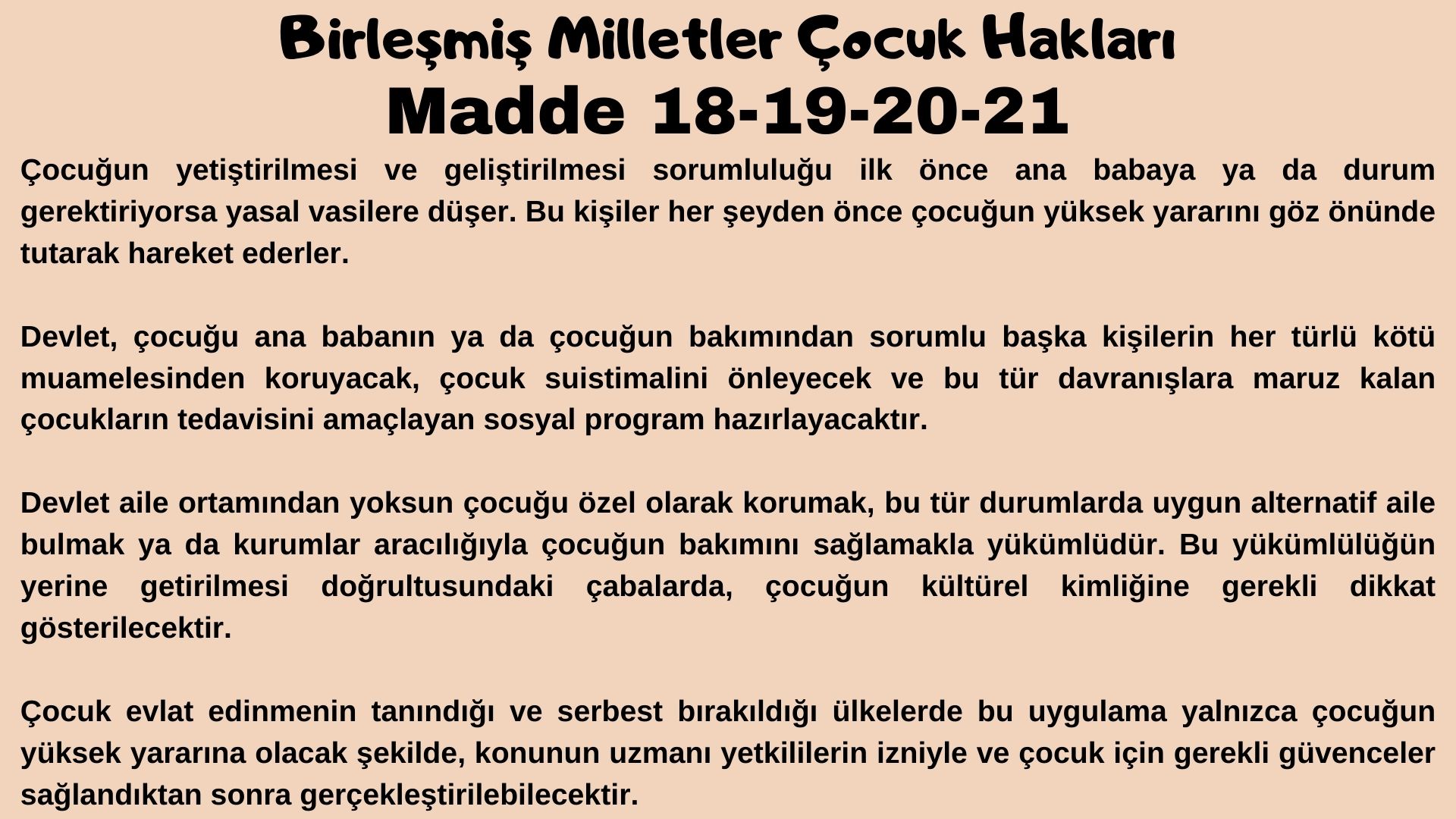 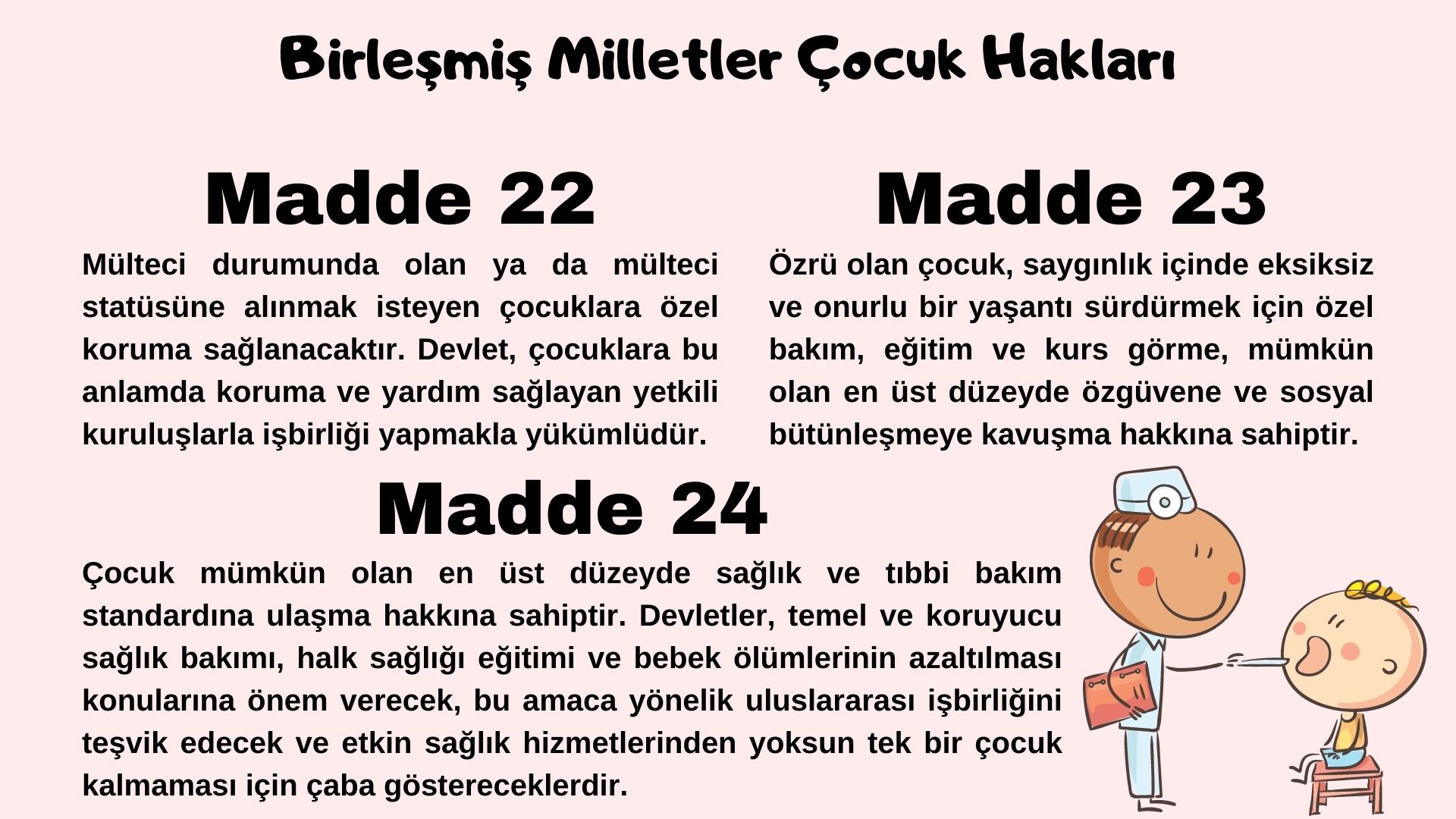 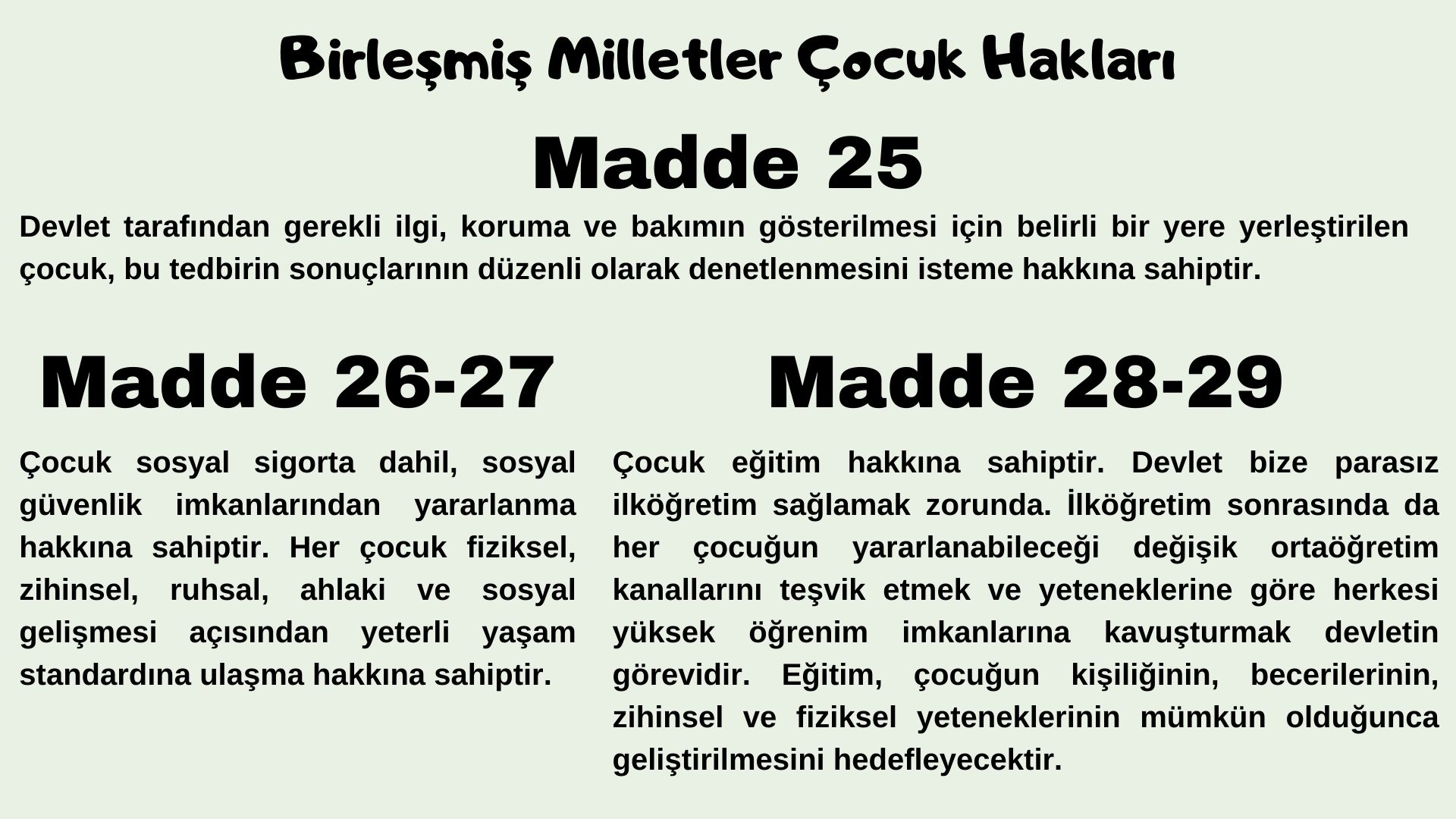 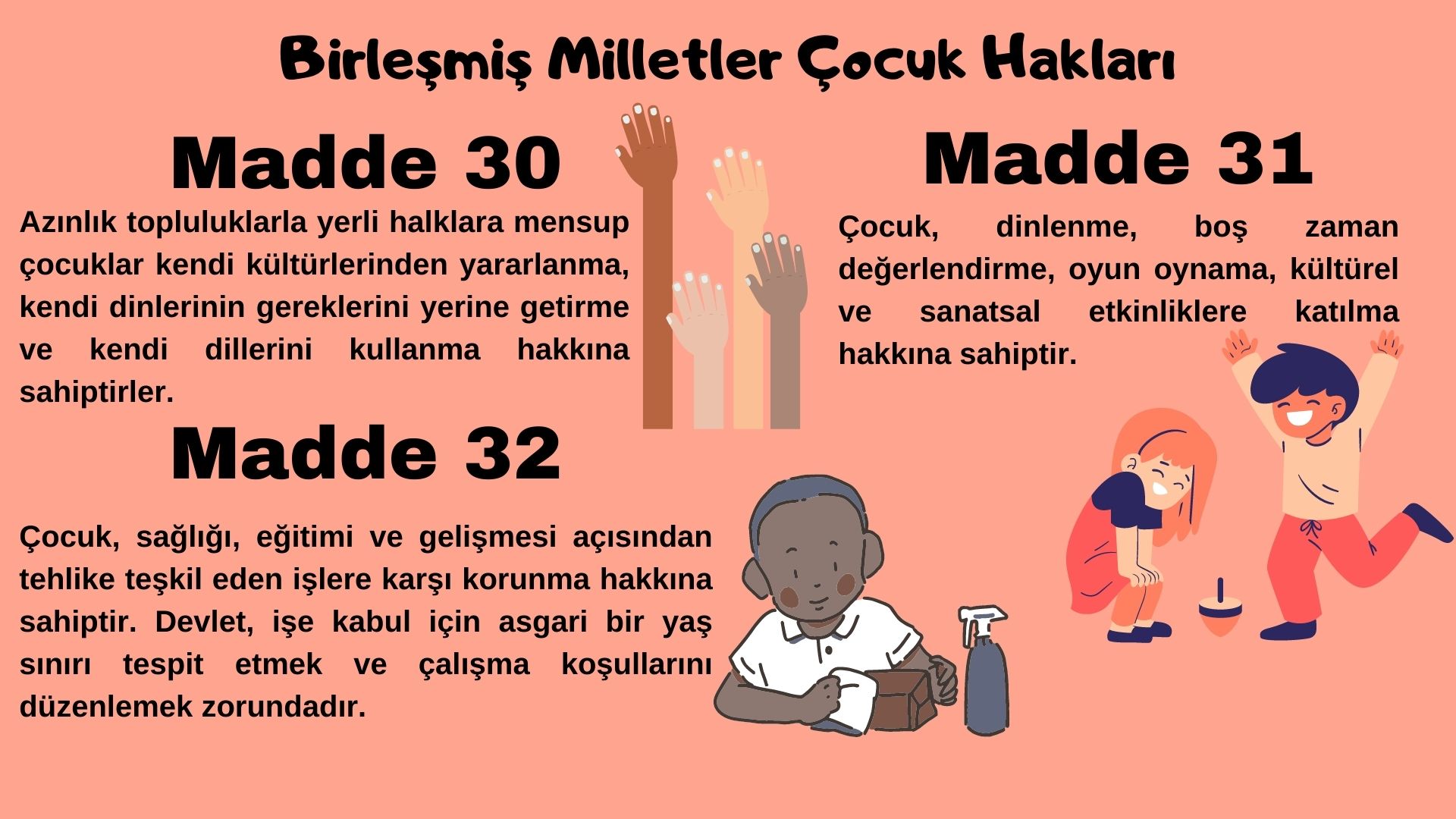 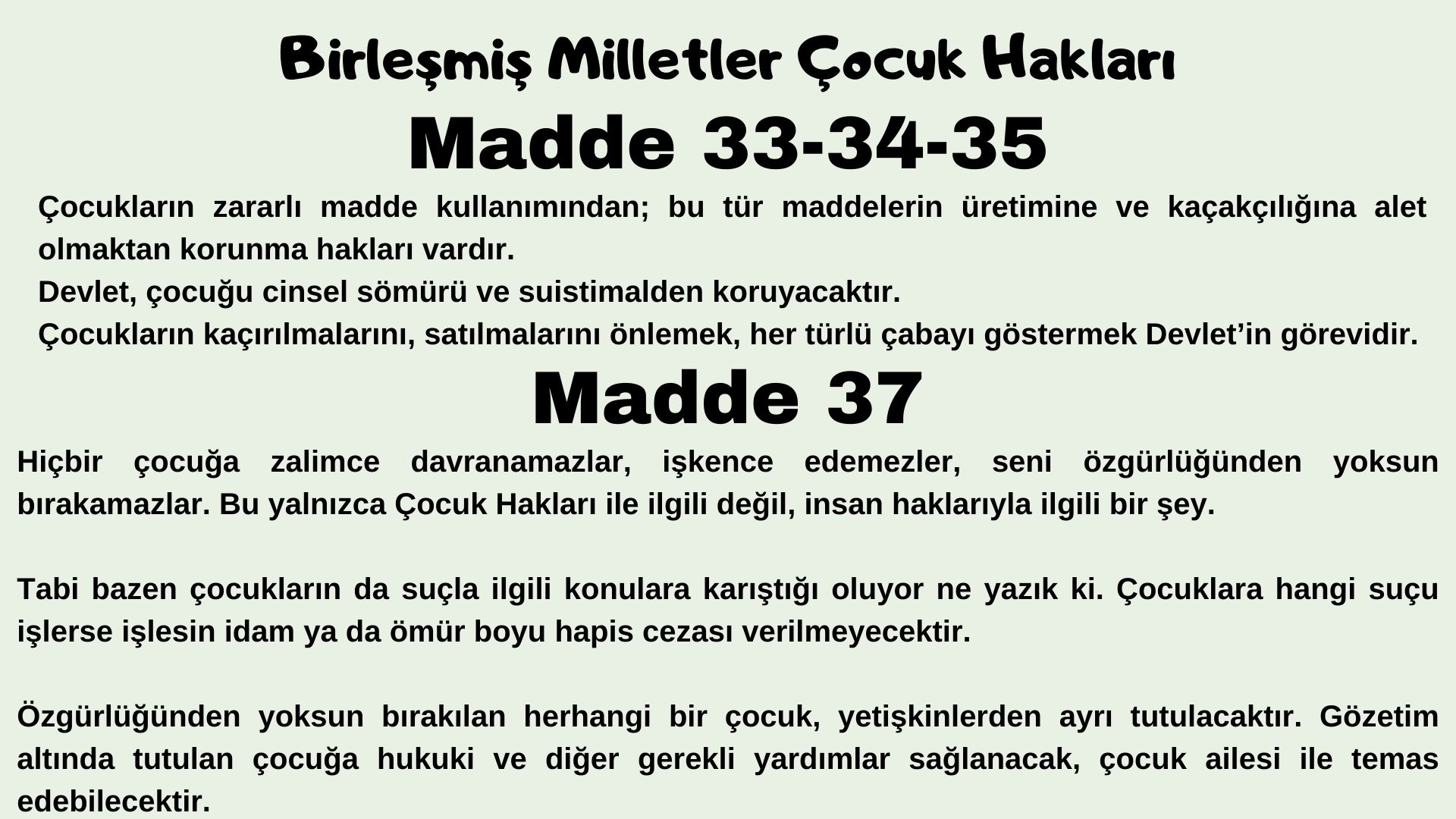 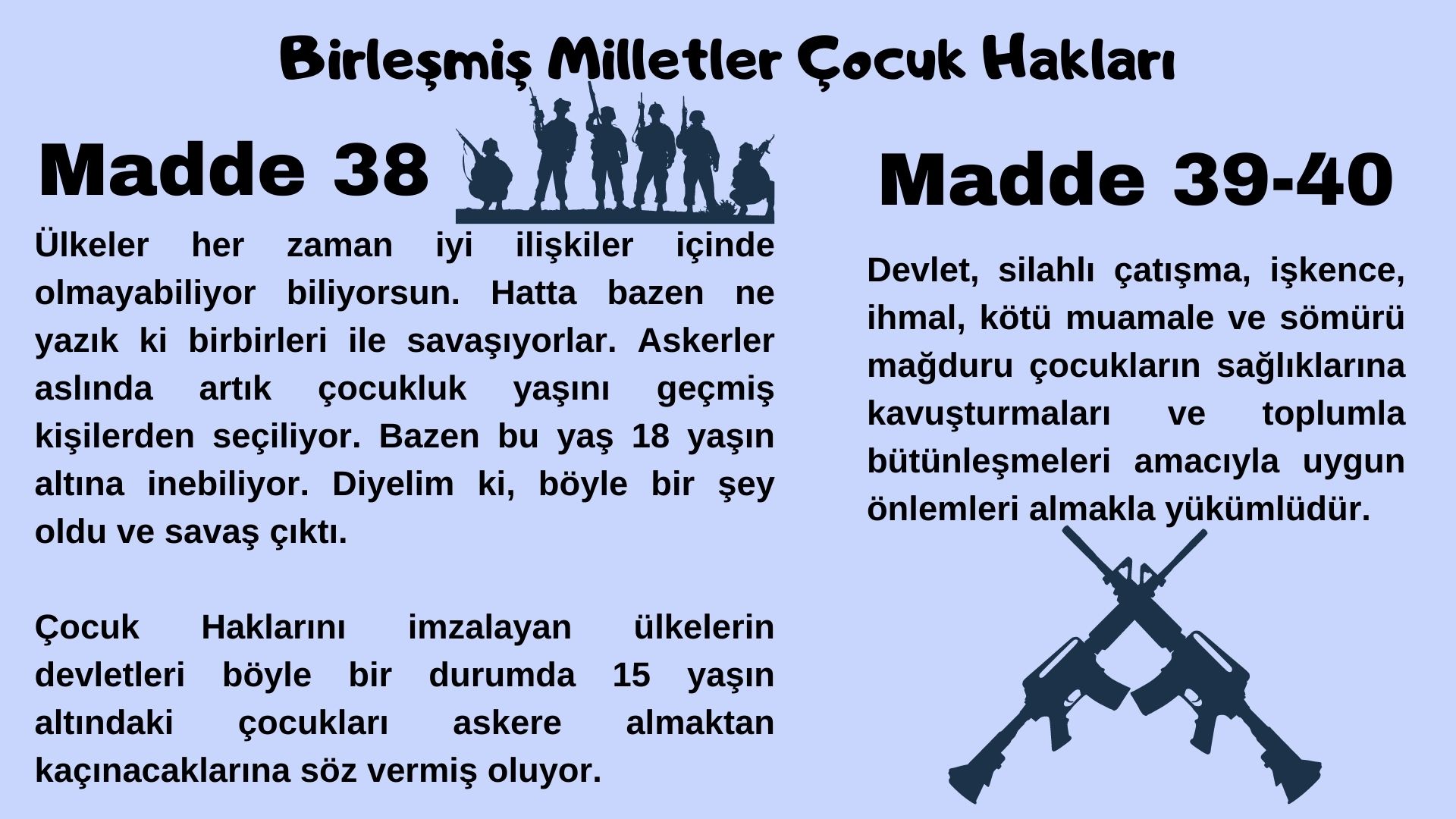 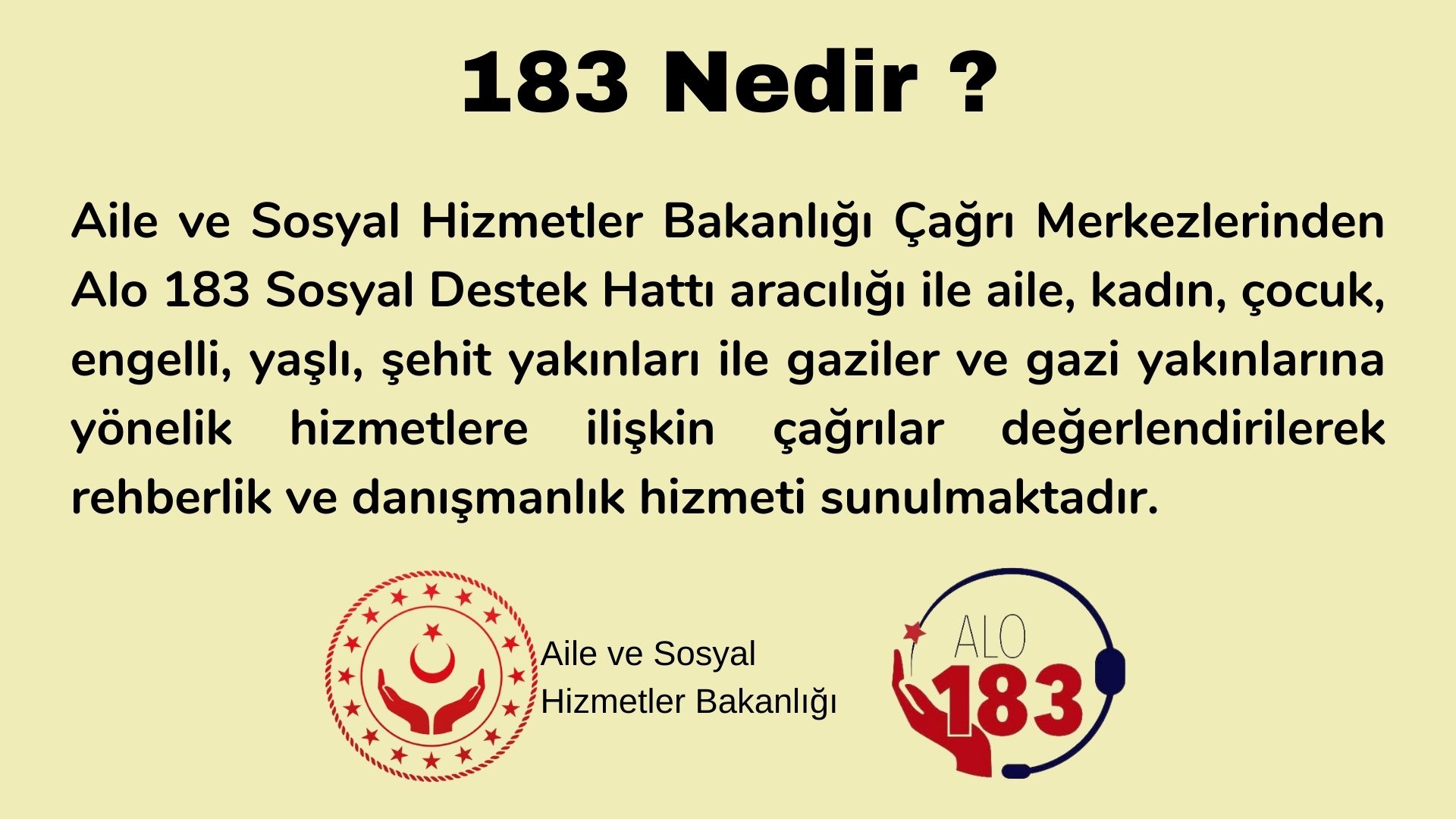